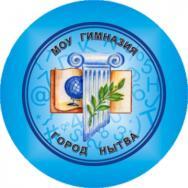 Социальный проект
Туристско- краеведческий  маршрут 
«Семь чудес Нытвы»
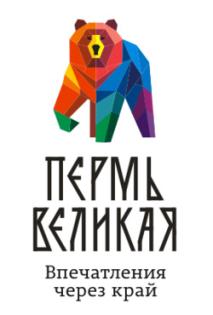 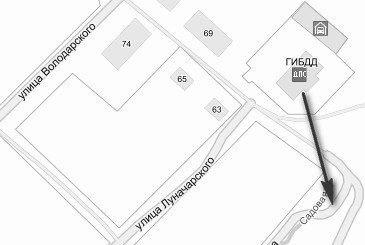 Авторы проекта: 
                  учащиеся 8 а класса
                         МАОУ Гимназия
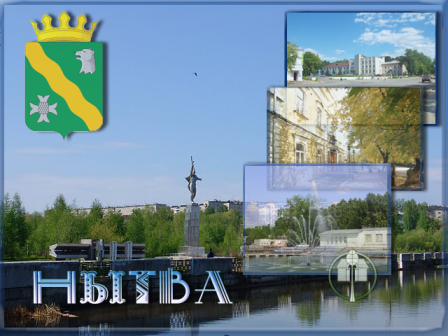 Цель проекта:
 разработка и создание туристско-краеведческого маршрута 
«7 чудес Нытвы»
Основные аспекты проекта
1. Природоведческий 
Представление о родном крае как о природном комплексе с разнообразными ландшафтами;
Элементарные сведения об охране природы и сохранение богатства родного края;
Осознание оздоровительной, познавательной, эстетической и практической ценности окружающей среды.
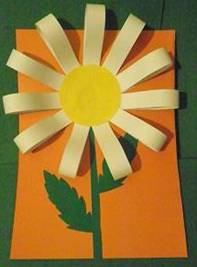 2. Исторический аспект
общие представления о родном городе;
 история возникновения города;
 достопримечательности города
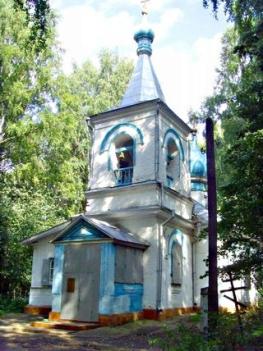 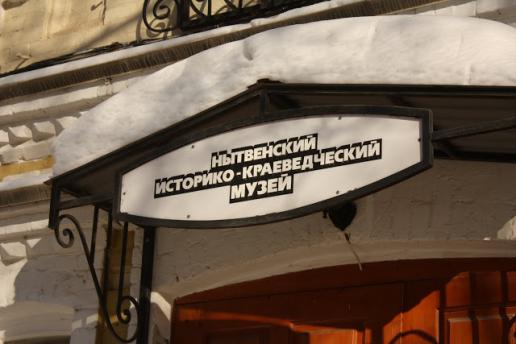 3. Краеведческий аспект
Локальные природные объекты
НМЗ- промышленное предприятие
Музей ложки
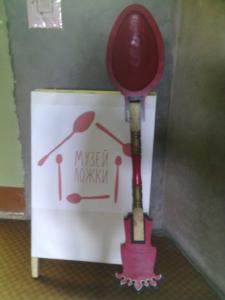 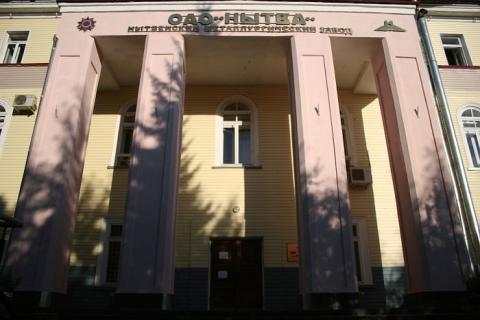 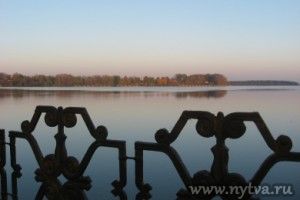 Проведенные мероприятия
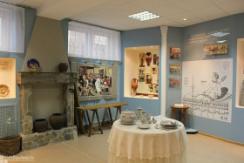 Тематические экскурсии
Туристические походы по маршрутам
Посещение краеведческого музея
Посещение музея ложки
Встреча с представителем по охране природы
Уборка территории возле родников у д. Оськино
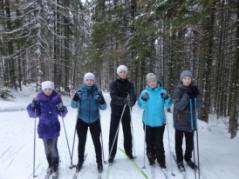 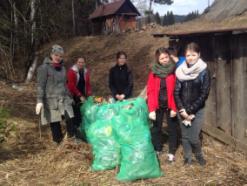 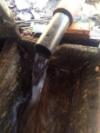 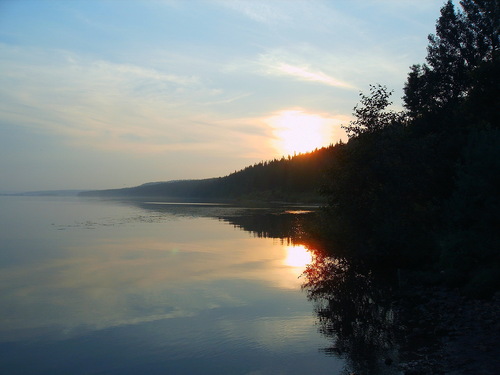 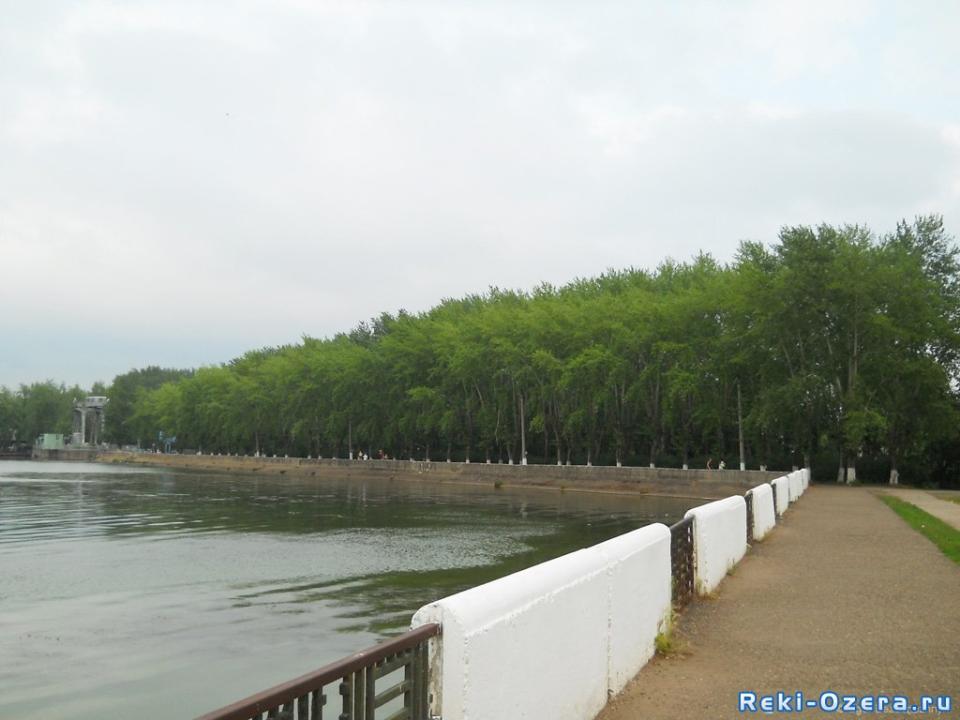 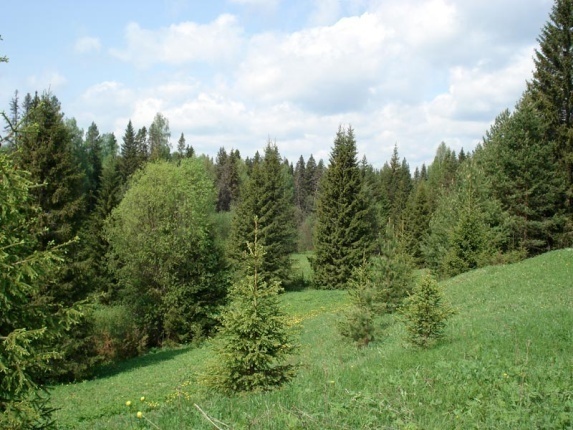 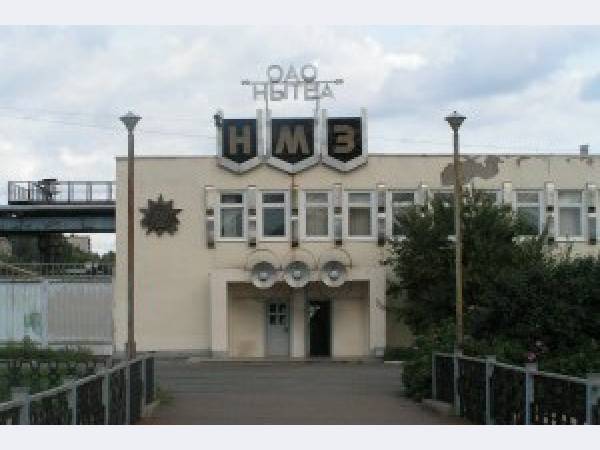 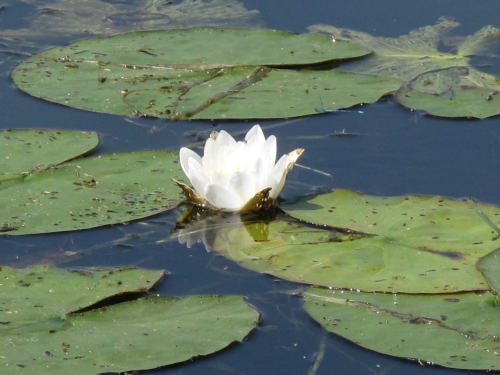 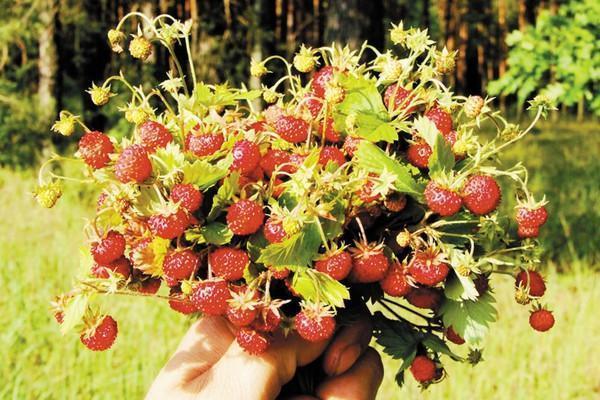 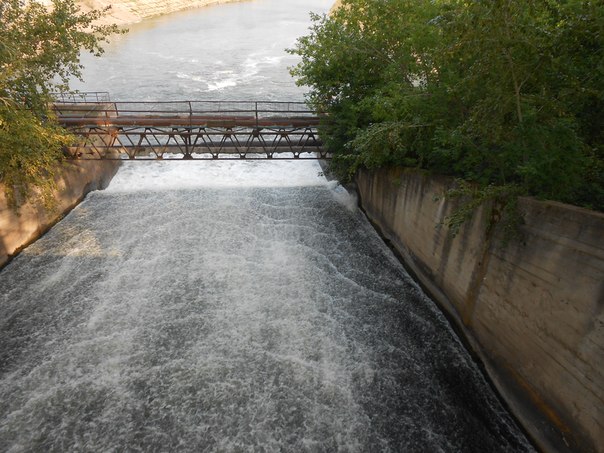 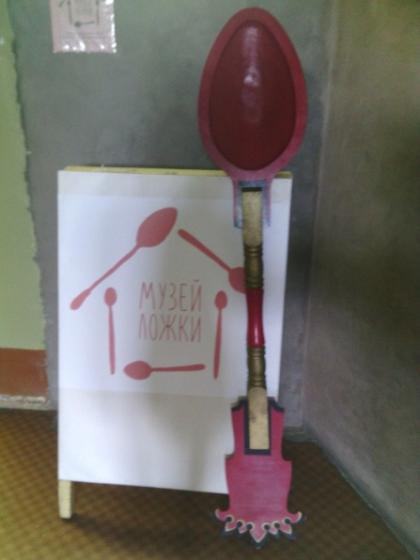 2-х дневный маршрут
 «7 чудес Нытвы»
Проведите два увлекательных дня на нытвенской земле!
День 1. Заезд. Размещение в номерах гостиницы. Завтрак.
         Автобусный трансфер по городу. Обзорная экскурсия с посещением
         НМЗ, музея ложки, родники у д. Оськи. Водная прогулка на
         катамаранах (лодках) по пруду до Пушкаревского болота. Любование
         лилиями.
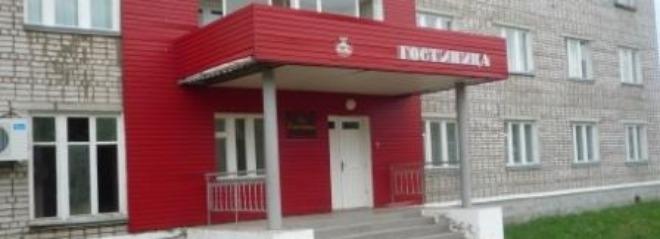 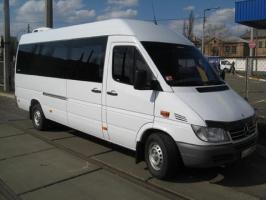 Карта маршрута 1.
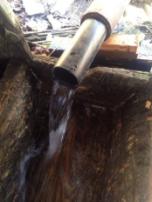 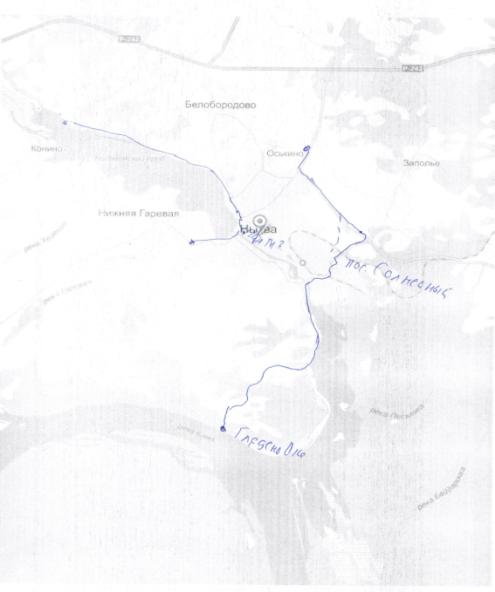 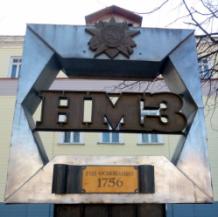 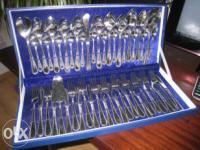 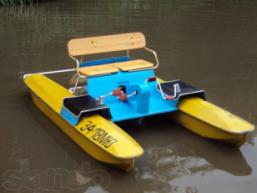 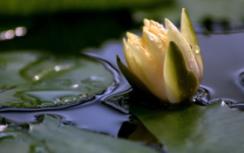 Карта маршрута 2
 Велосипедная прогулка: Красная горка- гора Гляденовка
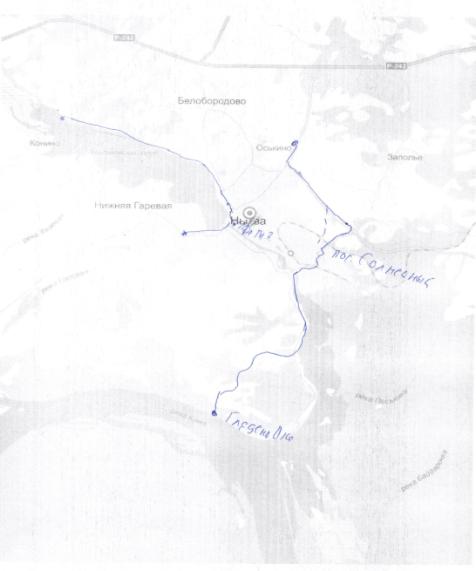 Второй день начинаем с велосипедной прогулки до «Красной горки». Пикник на свежем воздухе.
 Познавательно- игровая программа. Затем едем по промышленной зоне «Маслозавода», через Баталовский мост
 и по дороге вдоль р. Камы добираемся до горы «Гляденовка», находящейся на правом берегу  р. Камы.
 Возвращаемся через лыжную базу. Отдых в гостинице. 
Ужин. Отъезд домой.
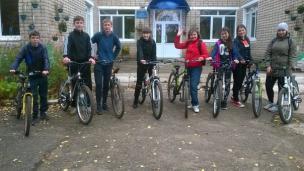 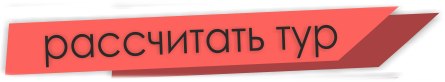 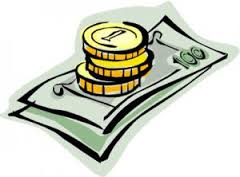 Рекламные слоганы
Удивите себя, приезжайте к нам в Нытву!  
Проведите два увлекательных дня на нытвенской земле!
«Изучаем Нытвы чудеса, пусть миром правит красота!»
«Приезжайте в Нытву к нам мы подарим ложку вам!»
«Пруд- гордость нашего города!»
«Нытва славится прудом! Очень много рыбы в нем!»
«Земляники наберешь ведерко ты у нас на «Красной горке»!
В Нытве каждая дорожка приведёт к музею ложки!
На Гляденовку сходи – наслажденье получи!
 Пруд жемчужина Нытвы.
В родниках живая сила! Приходите - здесь красиво.
Рыбы в пруду - пруд пруди! Скорей на рыбалку иди!
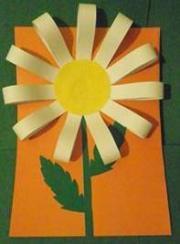 Кого может заинтересовать 
данная информация?
Администрация города заинтересованная в развитии туризма территории
 может послужить руководством для других туристических фирм
 самим туристам
с данной информацией возможно участие в краеведческих чтениях, конференциях и слетах,
 проведение тематических уроков с использованием походных материалов  (урок на местности).
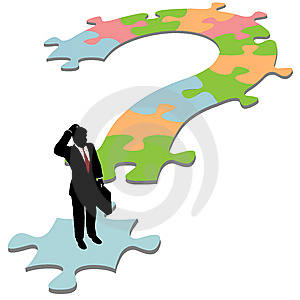 Достигнутые личностные результаты участников проекта:
краеведческие знания
умение работать с краеведческой информацией
 работа в команде
чувство гордости за свою родину, что является проявлением патриотизма и гражданственности
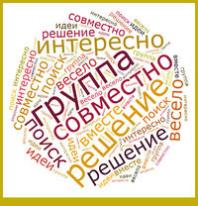 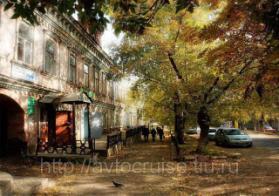 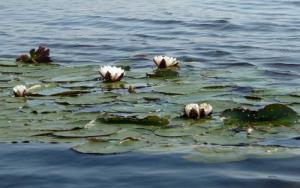 Общеизвестна мысль, что краеведение 
           без туризма может быть, но туризма
 без краеведения не бывает!
Удивите себя, приезжайте к нам в Нытву!
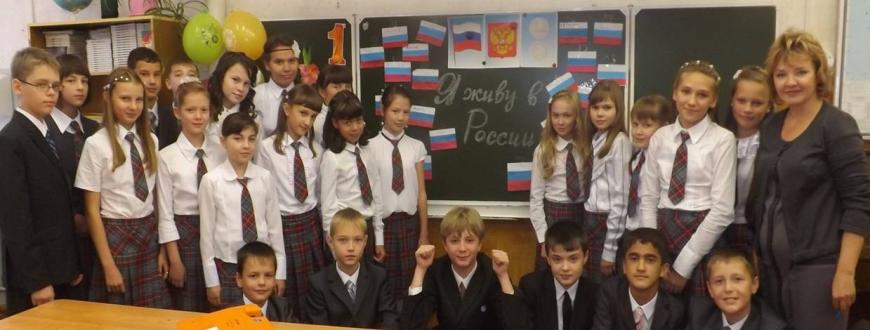 Спасибо за внимание!